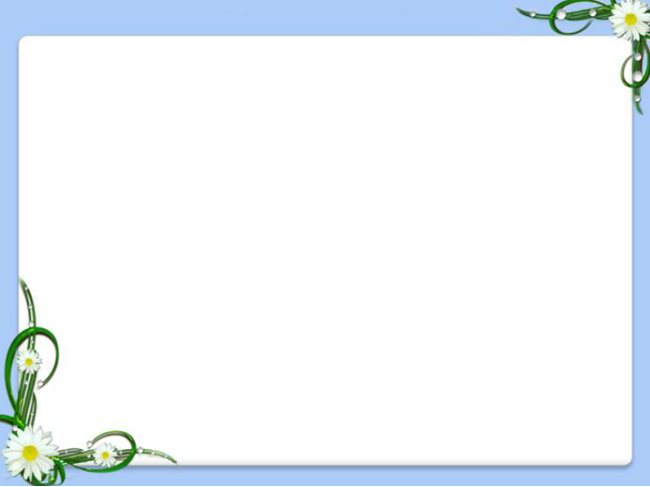 Tiết 33:
ÔN TẬP CÔNG SUẤT – ĐIỆN NĂNG – CÔNG CỦA DÒNG ĐIỆN
LÝ THUYẾT
Câu 1: Các công thức tính công suất điện?
Câu 2: Các công thức tính công (điện năng) của dòng điện?
Câu 3: Công thức tính hiệu suất?
BÀI TẬP VẬN DỤNG
Bài 1: Trên một bóng đèn có ghi: 6V – 3W.
a. Cho biết ý nghĩa các con số này?
b. Tính cường độ dòng điện định mức chạy qua đèn?
c. Tính điện trở đèn khi nó sáng bình thường?
Tóm tắt:
Đ: 6V – 3W
a. ý nghĩa các con số?
b. I = ?
c. R = ?
BÀI TẬP VẬN DỤNG
Bài 2: Cho hai đèn Đ1: 120V – 40W; Đ2:120V – 60W. Tìm cường độ dòng điện chạy qua đèn trong hai trường hợp? Đèn nào sáng hơn?
a. Hai đèn mắc song song giữa hai điểm có hiệu điện thế 120V
b. Hai đèn mắc nối tiếp giữa hai điểm có hiệu điện thế 120V
Tóm tắt:
Đ1: 120V –40W
Đ2: 120V – 60W
a. U// = 120V
I1=? I2=? 
Đèn nào sáng hơn?
b. Unt=120V
I1=? I2=?
Đèn nào sáng hơn?
BÀI TẬP VẬN DỤNG
Bài 3: Một bàn là tiêu thụ điện năng 396kJ trong 12 phút. Tính cường độ dòng điện qua bàn là và điện trở của nó khi làm việc, biết rằng điện thế của bàn là bàng 220V
Tóm tắt:
A=396kJ=396000J 
t =12ph =720s
U = 220V
I = ? 
R = ?
BÀI TẬP VẬN DỤNG
Bài 4: Hai bóng đèn có ghi 110V – 40W.
a. Nêu ý nghĩa con số ghi trên bóng đèn?
b. Muốn sử dụng hai đèn này ở hiệu điện thế 220V thì phải mắc chúng như thế nào?
c. Tính điện năng cần dùng để thắp sáng hai đèn này trong 5h?
Tóm tắt:
Đ1,2:110V-40W
Ý nghĩa?
U=220V
Mắc ntn?
t=5h
A=?
Giải:
a/ 110V: hiệu điện thế định mức của bóng đèn
    40W: công suất định mức của bóng đèn
b/ Mắc hai bóng đèn nối tiếp với nhau
c/ Công suất của đoạn mạch:
P = P 1+ P 2=40+40=80(W)
    Điện năng dùng để thắp sáng hai bóng đèn:      
        A= P.t=80.5=400(Wh)
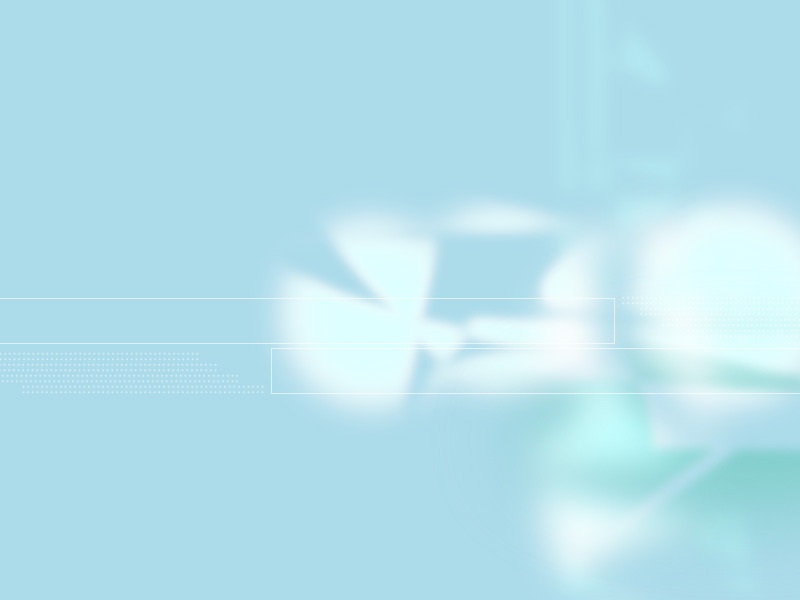 KCT
Hướng dẫn về nhà
1. Học công suất, điện năng, công của dòng điện
2. Ôn lại định luật Jun-Lenxo.